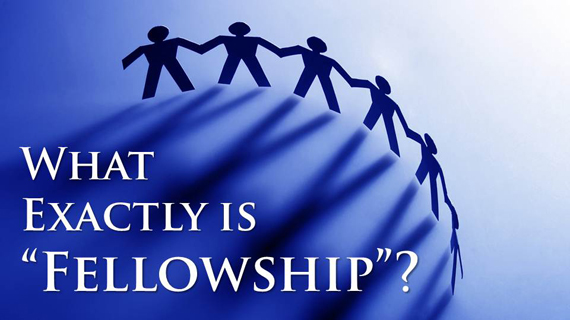 What Is Fellowship?
Translated from the Greek word koinonia which is defined as “association, communion, joint participation” (Thayer). 

“In the New Testament, fellowship has a distinctly spiritual meaning” (Nelson’s Bible Dictionary). 

It is a joint participation with other Christians in activities related to being a Christian.
Fellowship With God
Our first priority as Christians must be our personal fellowship with God (1 John 1:5-7).

Our fellowship with God is essential to our salvation.
Our fellowship with God is conditional.
Fellowship With God’s People
1 John 1
“that you also may have fellowship with us; and truly our fellowship is with the Father and with His Son Jesus Christ” (v. 3)
“we have fellowship with one another” (v. 7)
God
man
man
Those With Whom We Cannot Have Fellowship
Those who are not God’s people
2 Cor. 6:14-18; Eph. 5:11
Brethren who are in sin and apostasy
2 John 9; 1 Cor. 5:1-7, 13; 2 Thess. 3:6, 14-15
Brethren who teach error
2 John 9-11
Fellowship Is Important
Our fellowship with God is our utmost priority.
If we extend fellowship to those who are in sin and error, we become partakers with them in their sin and thus sever our fellowship with God.
God
man
man
What must I do to be saved?
Believe in Jesus (John 8:24)
Repent of my sins (Luke 13:3)
Confess my faith (Matt. 10:32-33)
Be baptized (Mark 16:16)
Live in readiness; faithful to the Lord (Rev. 2:10)